Technical training
1
Focal One softwares
2
Softwares installed on computer
FOnePowerOff:
	Initialization and power off trought MEP board.

FOneTherapy:
	Treatment software.

FOneSetup:
	Setup and maintenance software.

FOneXview:
	Treatment images and software.

USScanner_TcpIp:
	Ultrasound imaging and communication settings.
3
Softwares not installed on computer
MEP_Fone:
	MEP/Extension and accessory board software.

GF_One:
	Cooling system software.

MOT_Fone:
	Motorization software.

Probe_Fone:
	Probe software.

Ampli_Fone:
	Amplifier software.
4
Softwares Overview
Focal One computer
(Acquisition board) 

USScanner_TcpIp
FOneXView
Focal One computer
(Windows 7)

FOneTherapy
FOneSetup
PowerOff
Matrox software
Mains electronics boards

MEP_FOne
USB
DVI / VGA
Ethernet
Cooling unit

GF_One
CAN Bus
Ultrasound
USB
Probe’s motors

MOT_FOne
CAN Bus
DF Probe

Probe_FOne
Amplifier

Ampli_FOne
RS232
5
FOneTherapy
6
FOneTherapy
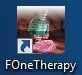 Treatment software.

Used by hospital staff.

Boots automatically when windows starts on ‘Focal One’ user.

No adjustments with this software. It used technical paramaters calibrated with FOneSetup.

Hospital password needed to access to hospital data base.

1 hospital = 1 data base.

2 levels available :
Level 0 = Normal level of use.
Level 1 (Mabla123) = Only available for ‘Edap’ hospital.
7
FOneTherapy – Treatment review
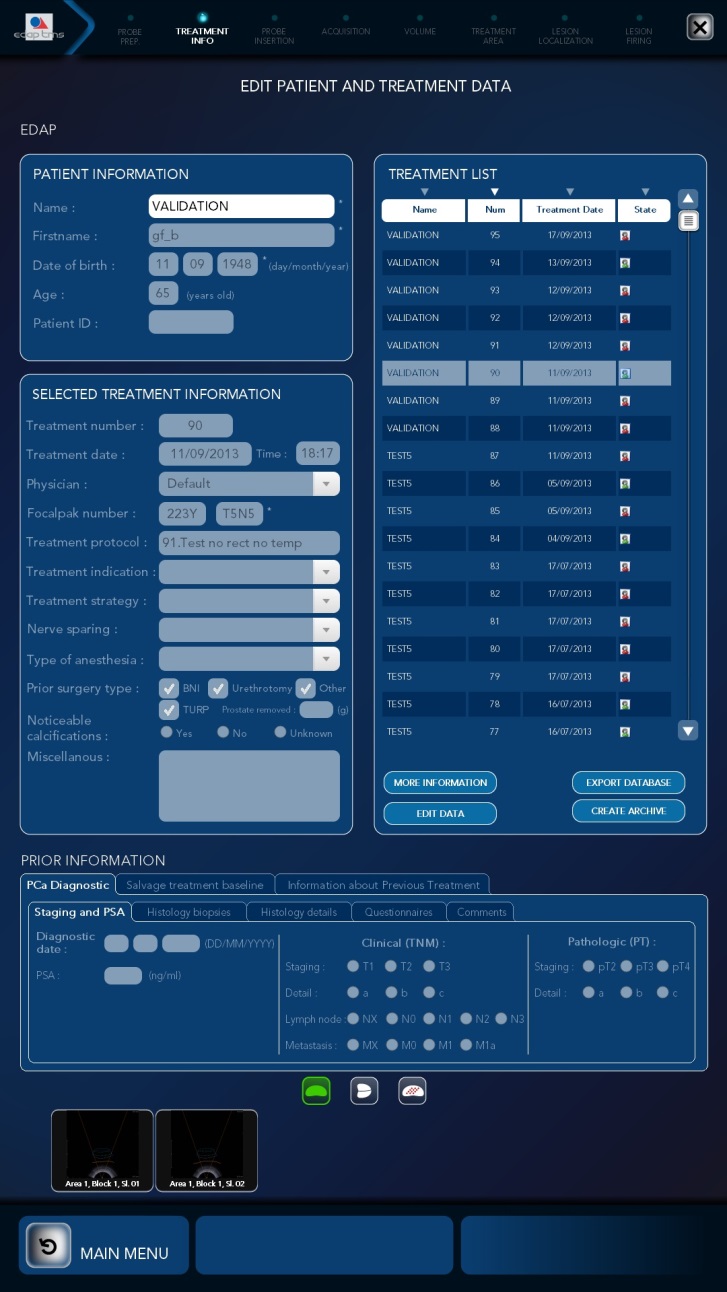 8
FOneTherapy – Treatment screen
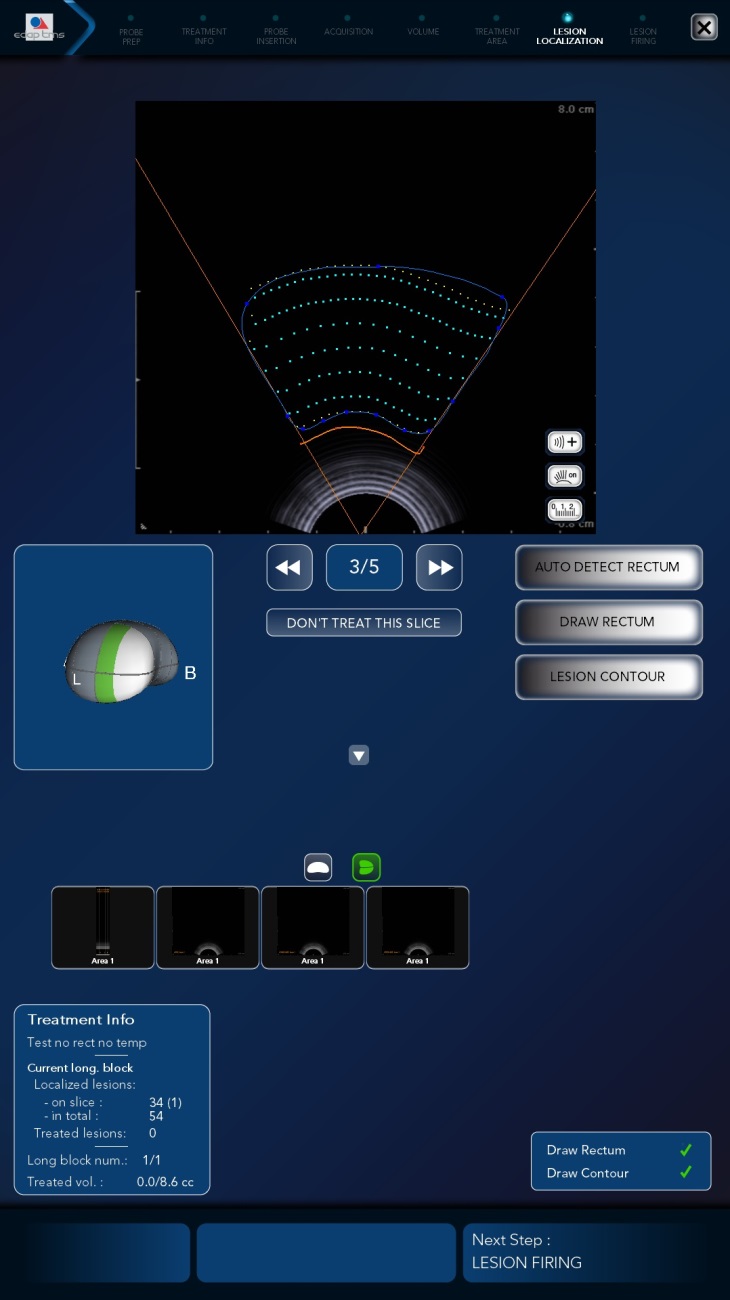 9
FOneSetup
10
FOneSetup
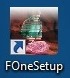 Maintenance software.

Doesn’t start automatically.

Trained technician use only .

No treatment with this software, only service function:
Calibrations.
Settings.
Parameters reading.

2 levels available
Level 1 (Mabla123) = Normal level of use.
Level 2 = Only available for software team.
11
FOneSetup
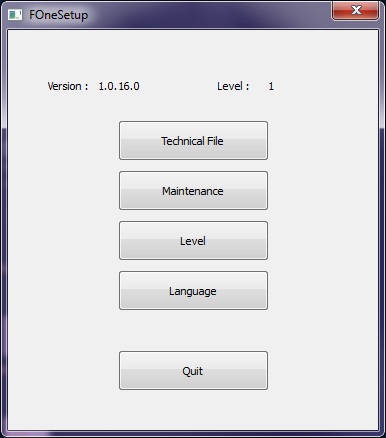 Password
Init
Main page
QUIT
Level
Technical file
Maintenance
Language
12
FOneSetup – Maintenance Menu
Maintenance
MEP Digital I/O
MEP Analog I/O
Probe holder
Cooling
Firing and power
Video
Versions
13
FOneSetup – Technical file Menu
Technical file
PRINT
MEP Config
Motors
Cooling
Probe
Amplifier
Protocols
Imaging
Options config
EEPROM
EEPROM
EEPROM
EEPROM
14
FOneXview
15
FOneXView
Imaging software.
Display MRI imaging and ultrasound imaging.
Fusion is possible with this software.
Display old treatments (ex Ablaview).
Can display biopsie reports.
16
FOneXView
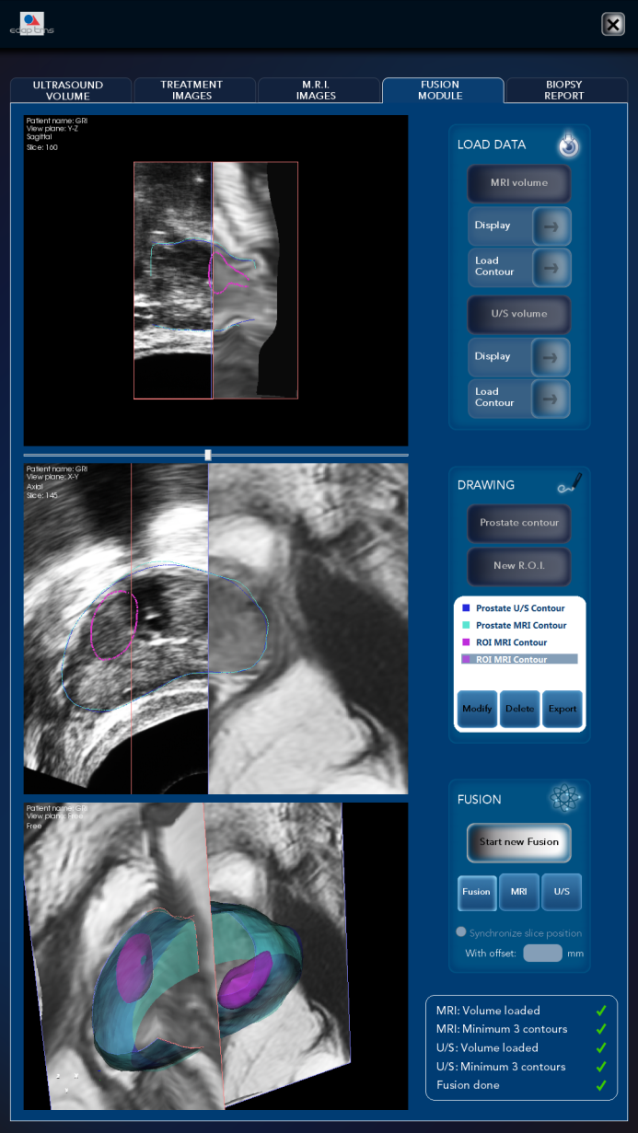 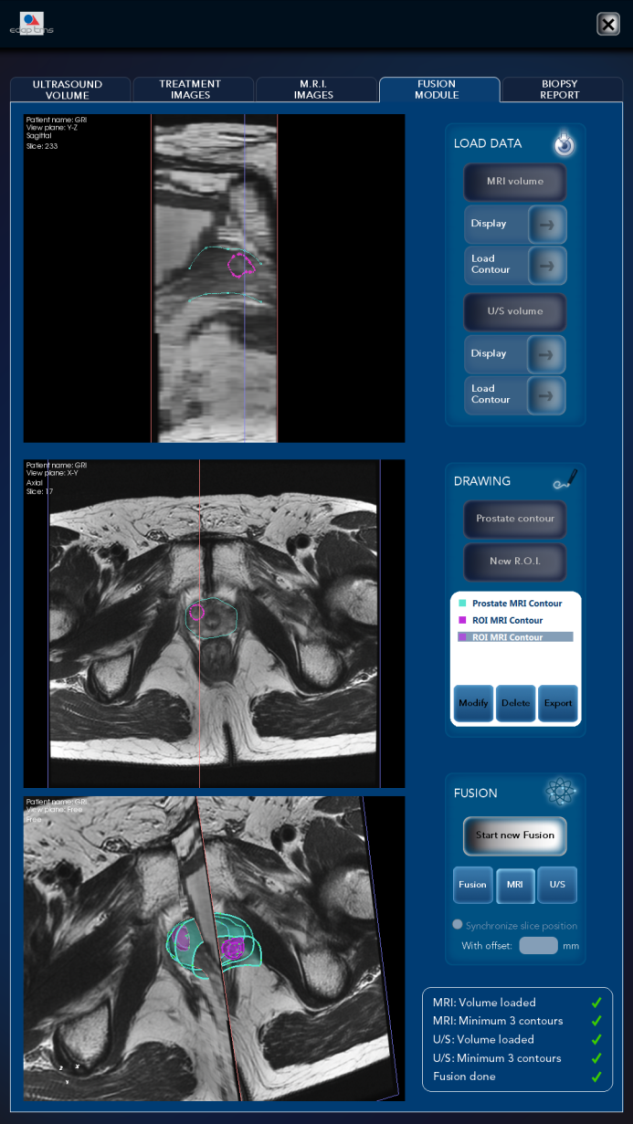 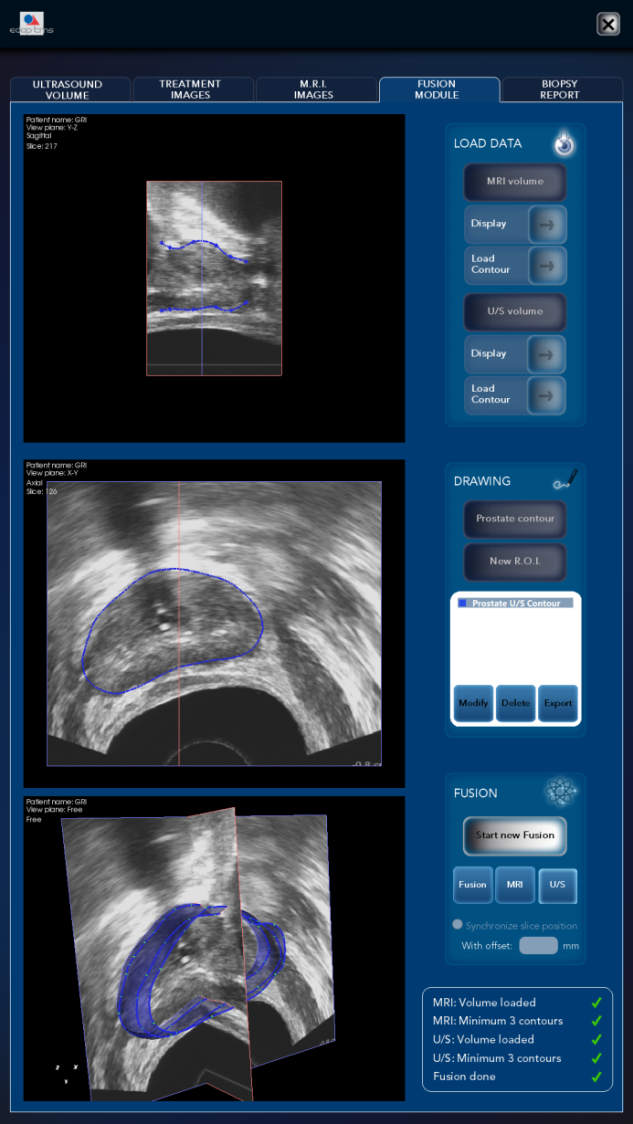 17
FOnePowerOff
USScanner_TCPIP
18
FOnePowerOff
This part is displayed only in administator session.
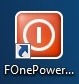 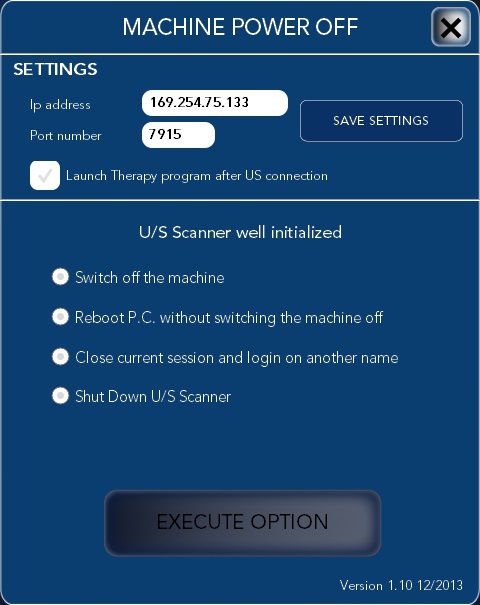 19
USScanner_TcpIp / Echo+
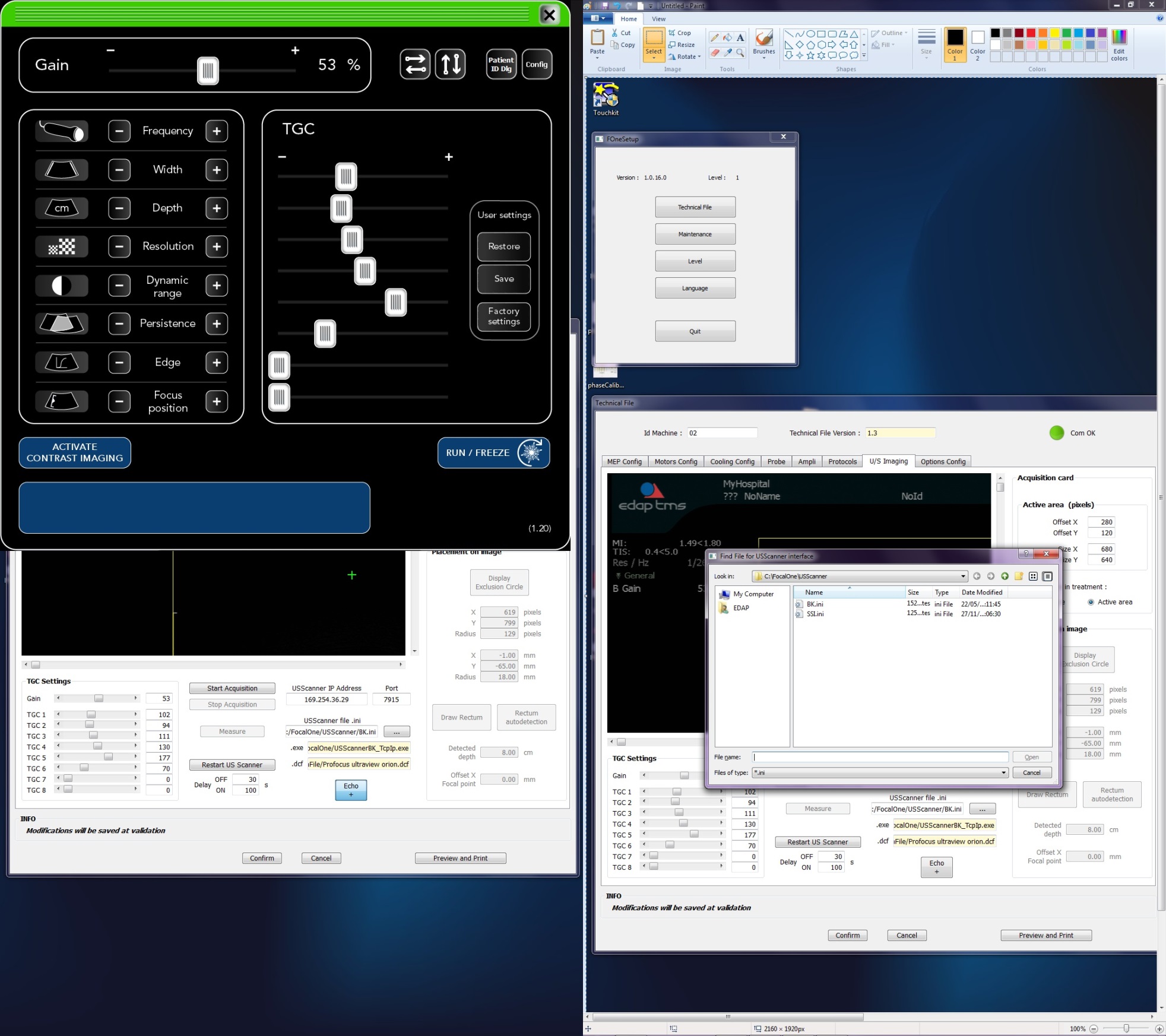 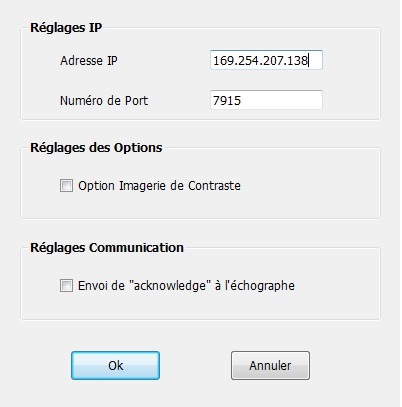 20